Pedagogické přístupy k nadaným žákům
Jana Škrabánková
Struktura přednášky
Několik úvah o inteligenci a nadání
Definice inteligence
Definice nadání
Modely nadání
Specifika přírodovědně nadaných žáků
Efektivní/nevhodné přístupy ke vzdělávání nadaných žáků
Návrh vybraných pravidel pro učitele přírodovědně nadaných žáků
Model logické struktury edukačního procesu nadaného žáka
Jsme nadaní a inteligentní?
Vybrané linie úvah o nadání
Patologická linie uvažuje o vztahu mezi genialitou             a psychickou nebo somatickou chorobou

Biologická linie uvažuje o zásadním významu dědičnosti a biologických faktorů ve vývoji inteligence jako jádra intelektového nadání 

Psychoanalytická linie zdůrazňuje úlohu motivačních činitelů při vysvětlování mimořádných výkonů                 a tvořivé produkce

Environmentální linie  rozvádí myšlenky o závislosti schopností a nadání jedince na vnějších podmínkách
Rozložení inteligence v populaci podle Gaussovy křivky  Stále platí, že hodnota IQ jako „měřítko kvalit jedince“ u laické veřejnosti přetrvává.
Ve vztahu k nadání se aktuálně sledují  a měří další schopnosti
schopnost logického uvažování
schopnost abstraktního uvažování
schopnost zobecňování
schopnost vyjadřování
slovní zásoba
paměť (prostorová, zraková, slovní)
motorika (jemná i hrubá)
tvořivost, motivace, zájmy a osobnost
Následující definice a modely inteligence                a nadání jako východiska pohledů na edukaci nadaných žáků odpovídají výše zmíněným přístupům.
Definice inteligence
Wiliam Louis Stern 
německý psycholog a filozof, představitel personalismu
     Inteligence je všeobecná schopnost individua vědomě orientovat vlastní myšlení na nové požadavky, je to všeobecná duchovní schopnost přizpůsobit se novým životním úkolům a podmínkám.
David Wechsler 
americký autor nejpoužívanějšího                        a nejznámějšího testu inteligence ve světě  
     Inteligence je vnitřně členitá       a zároveň globální schopnost individua účelně jednat, ro-zumně myslet a efektivně se vyrovnávat se svým okolím.
Jean Piaget 
zakladatel vývojové psychologie, průkopník konstruktivistické teorie znalostí 
     Inteligence je schopnost adaptace, tedy určitá rovnováha mezi tím, jak se dotyčný přizpůsobí vlivům okolí a tím, jak si okolí přizpůsobí sobě.
Joy Paul Guilford 
americký psycholog, teoretik intelektových schopností
     Inteligence je schopnost zpracovávat informace. Informacemi je třeba chápat všechny dojmy, které člověk vnímá.
Definice nadání
De Haan, Havighurst (1982) 
americké ministerstvo školství
Specifikace šesti základních oblastí, kde se vyšší schopnost může projevit
intelektová schopnost
schopnost tvořivého myšlení
vědecká schopnost
schopnost sociálního vůdcovství
mechanické schopnosti
talent ve výtvarném umění
Podle RVP ZV
Nadání je soubor schopností, které umožňují jedinci dosahovat výkonů nad rámec běžného průměru populace. 
Množství žáků s mimořádným nadáním se odhaduje na  3-10%.
Vladimír Dočkal (1987)
VÚ dětské psychologie a pato-psychologie, Bratislava 
Nadání je komplex všech vlastností, které se účastní realizace činnosti,  je tedy relativně stabilní složkou osobnosti, která reguluje vykonávání činnosti.
Paul Witty (1982)
 spolupracovník Center for Gifted
  Education, Williamsburg, Virginia
Nadané nebo talentované je to    dítě, které soustavně vykazuje významné výkony v jakékoliv hodnotné oblasti snažení.
Modely nadání
Abraham J. Tannenbaum (1986)
Psychologický model nadání

Joseph S. Renzulli (1977)
Tříkruhová koncepce nadání

Franz J. Mönks (1987)
Triadický model nadání

Francoys Gagne (1993, revidovaný v r. 2000)
Diferencovaný model nadání a talentu
Psychologický + multidimenzionální model nadání
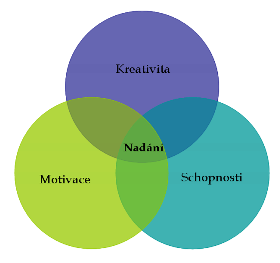 Specifika přírodovědně nadaných žáků
žák svými znalostmi přesahuje stanovené požadavky

problematický přístup k pravidlům školní práce

tendence k vytváření vlastních pravidel

sklon k perfekcionismu

preference samostatné práce

způsob komunikace s učiteli, který může být také kontroverzní
Specifika přírodovědně nadaných žáků
rychlá orientace  v učebních postupech

záliba a zvýšená motivace v řešení problémových úloh zvláště ve spojitosti s vysokými schopnostmi oboru

vytváření vlastních postupů řešení úloh, které umožňují kreativitu

kvalitní koncentrace pozornosti  

vlastní pracovní tempo
Specifika přírodovědně nadaných žáků
vhled do vlastního metaučení

potřeba projevení a uplatnění znalostí                    a dovedností ve školním prostředí

dobrá paměť, bohatá slovní zásoba

zvídavost, kreativita, flexibilita a originalita myšlenek

hluboké zájmy nebo více zájmů
Přírodovědně nadaní žáci v edukačním procesu - společné projevy přírodovědně nadaných žáků
náročnost na okolí
potřeba respektu k jejich osobnosti
touha experimentovat (prakticky i teoreticky), přecházející až v hravost s tématem jejich zájmu, řešení olympiád
potřeba individuálního přístupu (otázka inkluze X selekce talentů)
schopnost pracovat s abstraktními symboly
schopnost originálního a kreativního myšlení
motivace vlastním úspěchem (stačí vyřešený příklad)
nespokojenost s vlastní neznalostí
často „multidimenzionální“ jedinci, kteří mají              k primárnímu nadání ještě „něco navíc“ např.

	hru na jeden nebo více hudebních nástrojů
	úspěchy ve sportu
     předpoklady pro logické hry (go, šachy, 
        poker,…)
nespokojenost s málo dynamickou výukou  („stačí“ i běžné vyučovací metody a formy             práce, ale musí být častěji střídané, intenzivněji aplikované a efektivněji využívané, nutnost využívat různé vzdělávací strategie)  ­E		       			
									
uznání a úcta k učiteli, který „umí“, schopnost vyjádřit obdiv k jeho práci, schopnost svého učitele nadchnout +E 

z.z.E  pro učitele nadaného žáka 
Přírodovědně nadaní žáci v edukačním procesu - odlišné projevy přírodovědně nadaných žáků
jedinečné způsoby chování ve výuce,                   od klidné až velkorysé tolerance k bouřlivé argumentaci „za každou cenu“ (zrání osobnosti)

přístup k přijímání didaktických informací               (od deklarované pozornosti po „hlavu                    v oblacích“) 

individualismus
vnějšková stylizace – účes, oděv, obuv…

smysl pro humor (koření práce učitele)
muž, který nevrhá stín

náladovost, negativní projevy chování (méně časté) - potřeba vzájemně „vymezit teritorium“ 

snaha nachytat učitele (oběťvlastní důležitosti)
Jaké tedy jsou základní pedagogické přístupy k nadaným žákům?
Efektivní přístupy
nechat žáky samostatně přemýšlet, objevovat                a diskutovat
nemít jako učitel pravdu za každou cenu 
nechat učební proces vést jejich otázkami a zájmy            i za cenu toho, že se odbočí od tématu 
používat racionální argumenty, zdůvodňovat požadavky 
podporovat jejich vnitřní touhu po poznávání
být žákům partnerem, řešit, poznávat a bádat spolu s nimi a s nadšením (neobávat se jich!)
Efektivní přístupy
připravovat dostatečně stimulující úlohy, zadávat problémové úlohy 
projevit zájem o jejich vlastní způsoby řešení
nabídnout dostatek aktivit, ale neočekávat, že             se jich ochotně zúčastní každý žák
hodnocení výkonů podávat formou diskuse,              ptát se na názor žáka 
zdůrazňování pozitivní stránky výkonu, nikoli chyby
Nevhodné přístupy
očekávat bezvýhradnou poslušnost k autoritě 
prosazovat stanovené způsoby řešení 
procvičovat mechanické zručnosti
požadovat od žáků formální zápisy, postupy                    a odpovědi 
očekávat dokonalost a bezchybnost 
všímat si více chyb než pozitiv výkonu žáka 
využívat žáka na neustálé pomáhání slabším spolužákům
Nevhodné přístupy
vytvořit v kolektivu prostředí rivality častými individuálními soutěžemi v rámci školních činností 
používat nadaného žáka jako příklad celé třídě (nadaný  žák má být pro učitele objektem rozvíjení a ne prostředkem zvyšování úrovně celé třídy) 
nadměrně používat vnější motivaci (známky, autoritativní hodnocení)
nutit žáky dělat věci, ke kterým mají odpor           (někdy je lepší nechat je být, nemusí se zapojit            do každé aktivity) 

JURÁŠKOVÁ, J. Vzdelanie [online]. c2006. [cit 2010-03-16]. Dostupné na WWW: http://www.nadanie.sk/index.php?ID=5 
NOVOTNÁ, L. Možnosti rozvoje potenciálu mimořádně nadaných ve školním prostředí [online]. c2004. [cit 2010-03-18]. Dostupné na WWW: http://clanky.rvp.cz/clanek/c/Z/23/moznosti-rozvoje-potencialu-mimoradne-nadanych-ve-skolnim-prostredi.html/
Závěrem
Ostrůvky pozitivní deviace
Výběr budoucích pedagogů
HET
Učitel může nadaným žákům nabídnout cestu, ale je na nich, jestli po ní půjdou.
Děkuji Vám za pozornost.